Металлическая связь
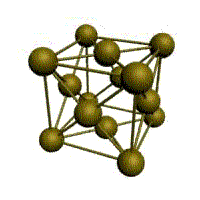 Зубова Юлия Николаевна
учитель химии
МОУ «Ушаковская СОШ»
Лотошинский район
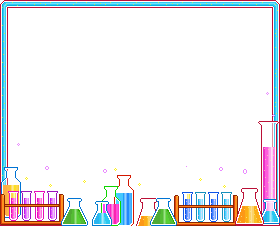 Цели урока:
выяснить, как взаимодействуют между собой атомы элементов-металлов

узнать, как влияет металлическая связь на свойства образованных ею веществ

обобщить знания о химической связи
Вопросы
Какие типы химической связи вы уже знаете?

Что такое ионная связь?

Что такое ковалентная связь?

Какие виды ковалентной 
    связи вы знаете? 
Как их можно различить?
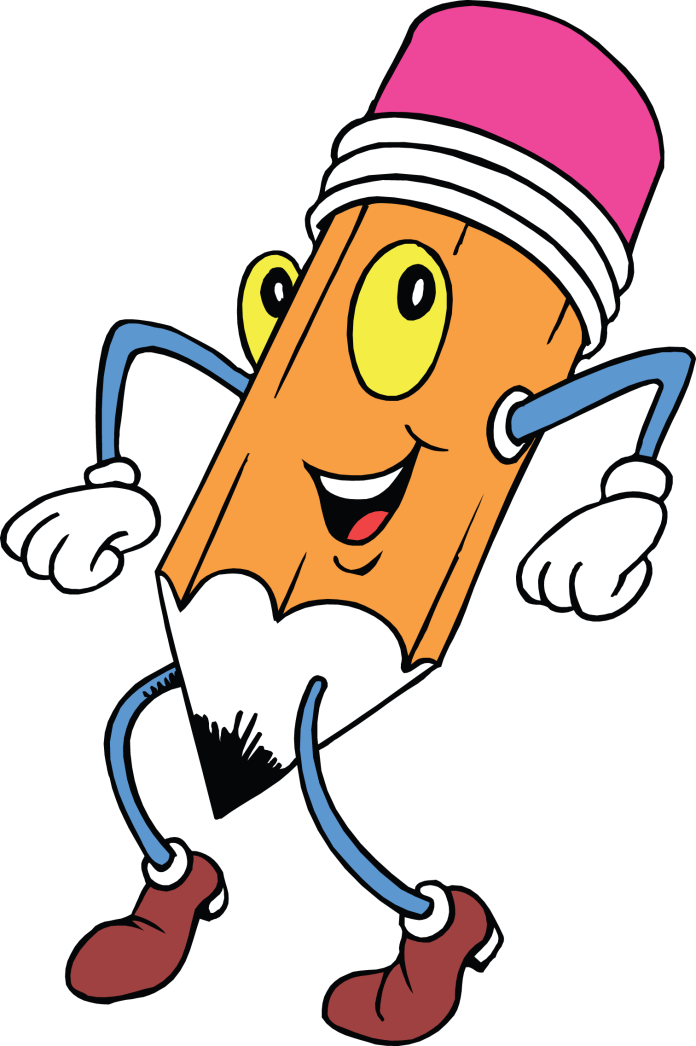 Особенности атомов металлов:
— на внешнем энергетическом уровне у них, как правило, находится от одного до трёх электронов; 
— относительно большой радиус; 
— большое число свободных орбиталей.
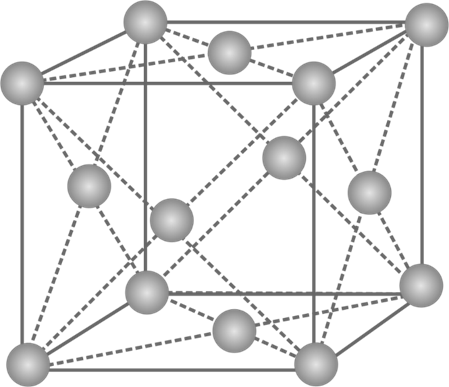 Строение кристаллического алюминия
Образование ионов металлов из нейтральных атомов из-за отдачи валентных электронов:
атом                                            ион
+
n
Ме
где   n – число внешних электронов, участвующих в связи
-
0
Ме
-
е
n
Присоединение электронов к ионам с образованием нейтральных атомов:
+
n
Ме
-
Ме
+
е
n
Катион
+
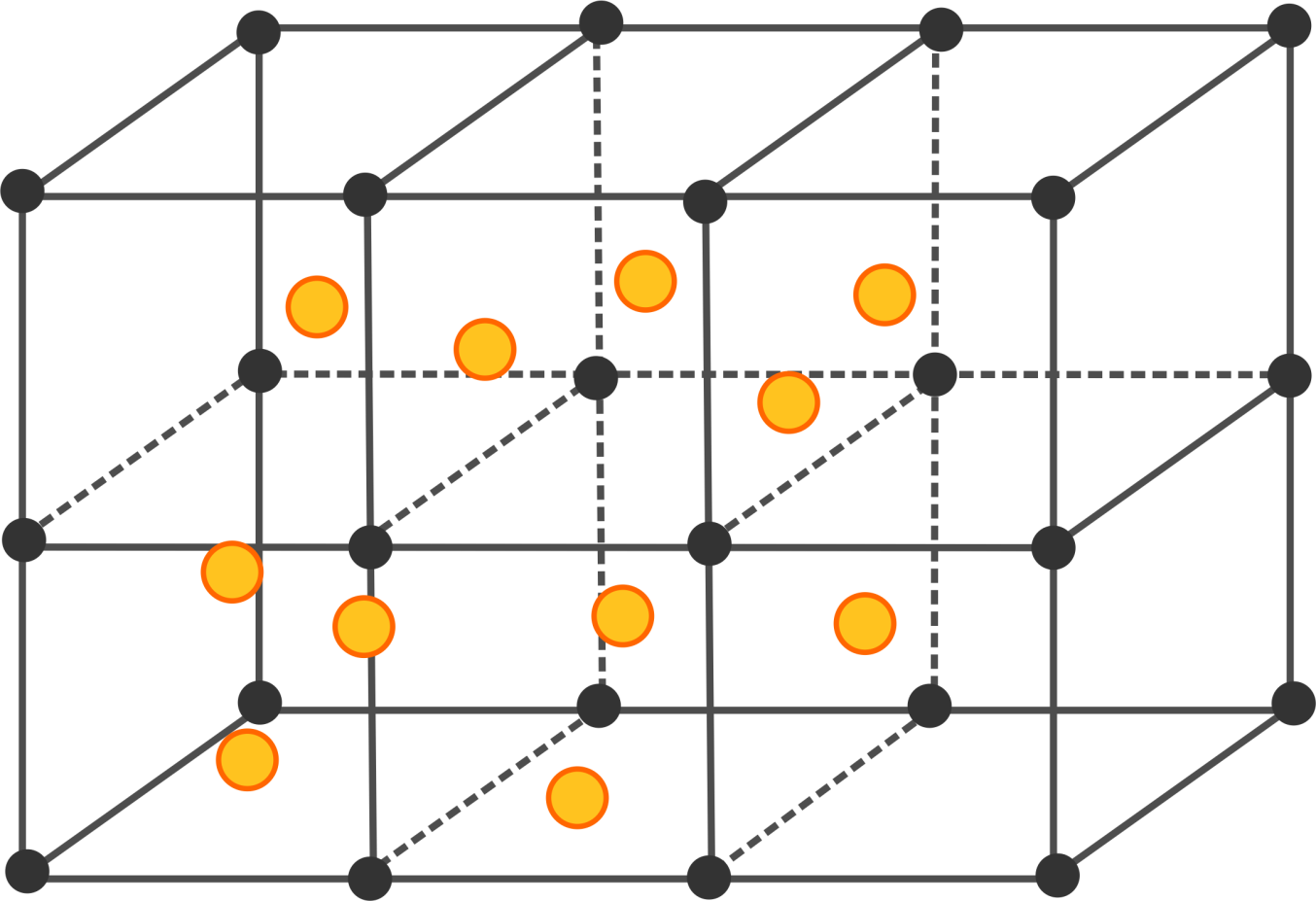 Электрон
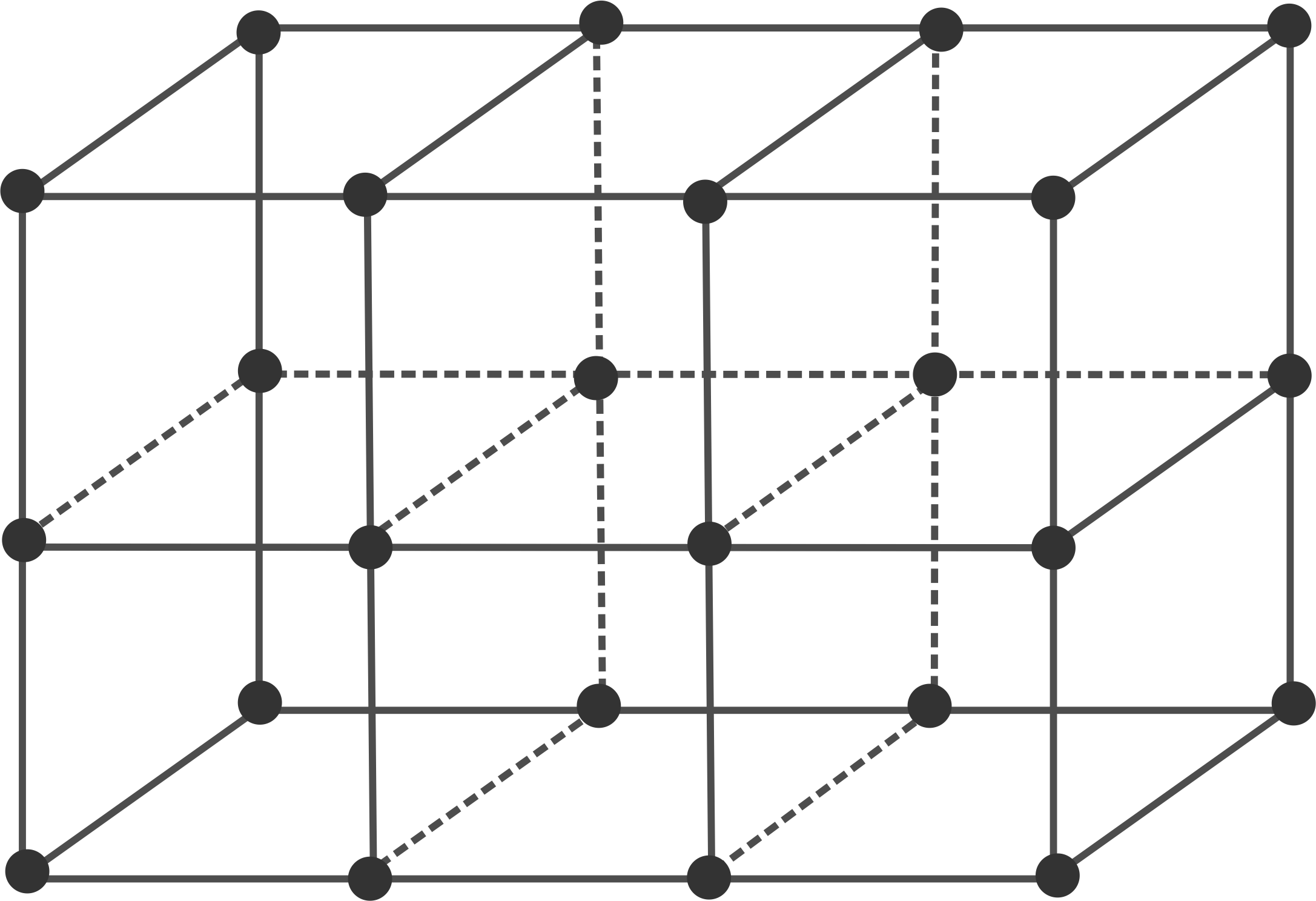 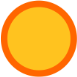 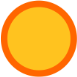 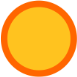 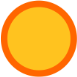 Определение
Металлическая связь — химическая связь между атомами в металлическом кристалле (металле или сплаве), которая образуется за счёт обобществления их валентных электронов между атом-ионами металлов.
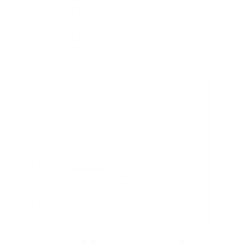 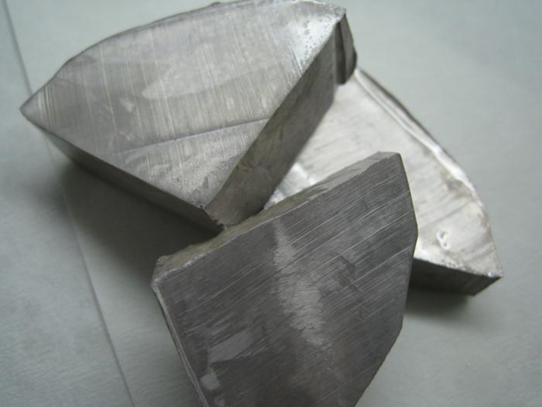 Схема металлической связи
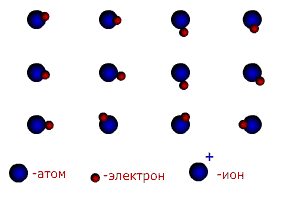 Сходство металлической связи с ионной проявляется в не направленности в пространстве и участии в образовании связи всех атомов.
Сходство металлической связи с ковалентной проявляется в происходящем обобществлении электронов.
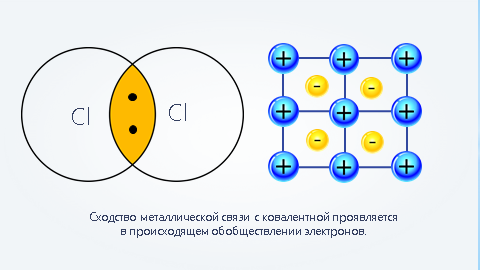 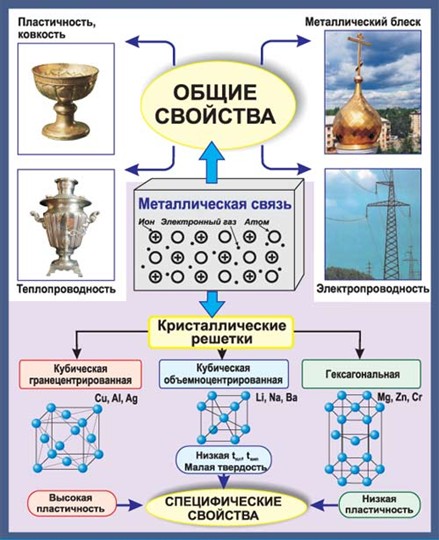 Свойства металлов, обусловленные металлической связью
Электропроводность (Ag, Cu, Au, Al)

Пластичность ( Au, Ag, Cu)

Металлический блеск (Al, Ag, Pd)
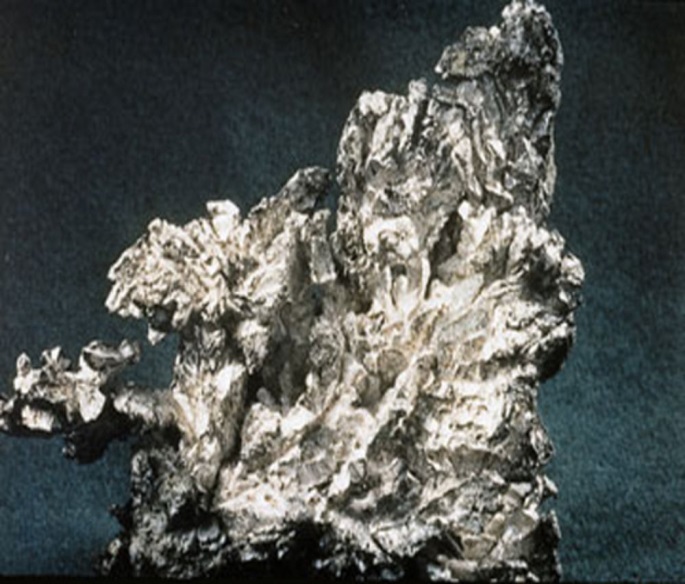 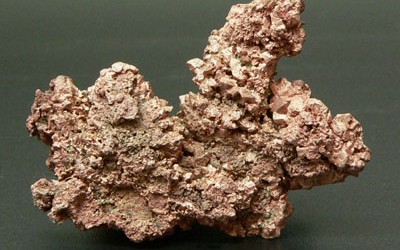 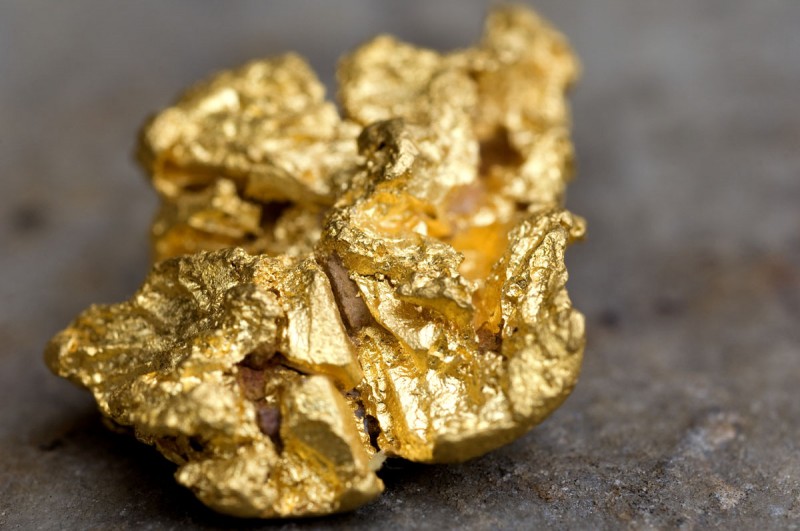 Пластичность металла можно определить тем, на сколько тонкий лист металла можно из него сделать. 
К самым пластичным относятся золото, медь, серебро.
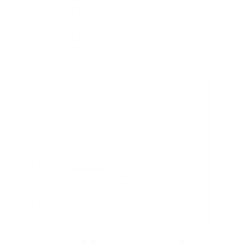 Пластичность — способность металлов изменять форму под действием механических нагрузок.
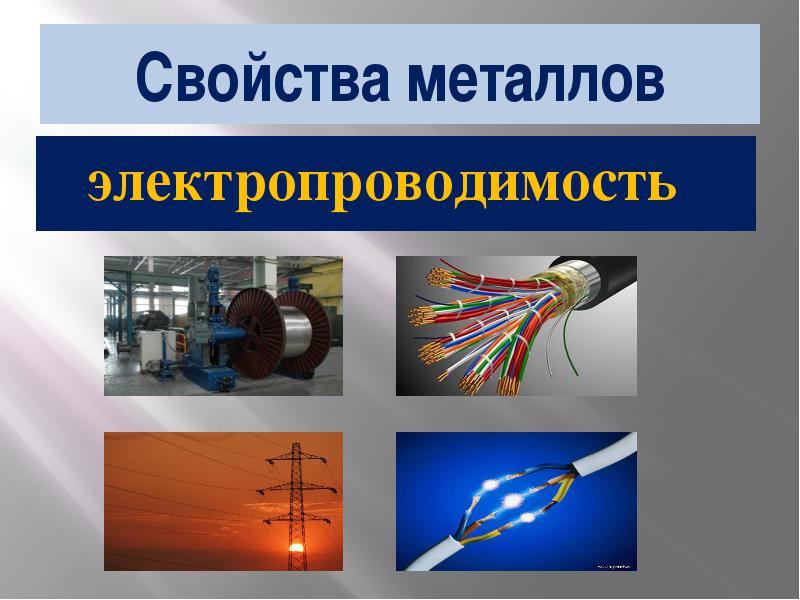 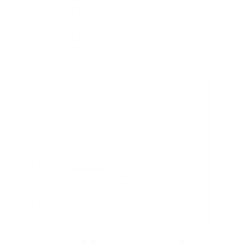 Электропроводность — способность проводить электрический ток.
Теплопроводность — это процесс переноса внутренней энергии от более нагретых частей к менее нагретым частям, осуществляемый хаотически движущимися электронами.
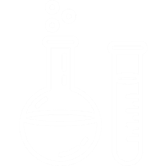 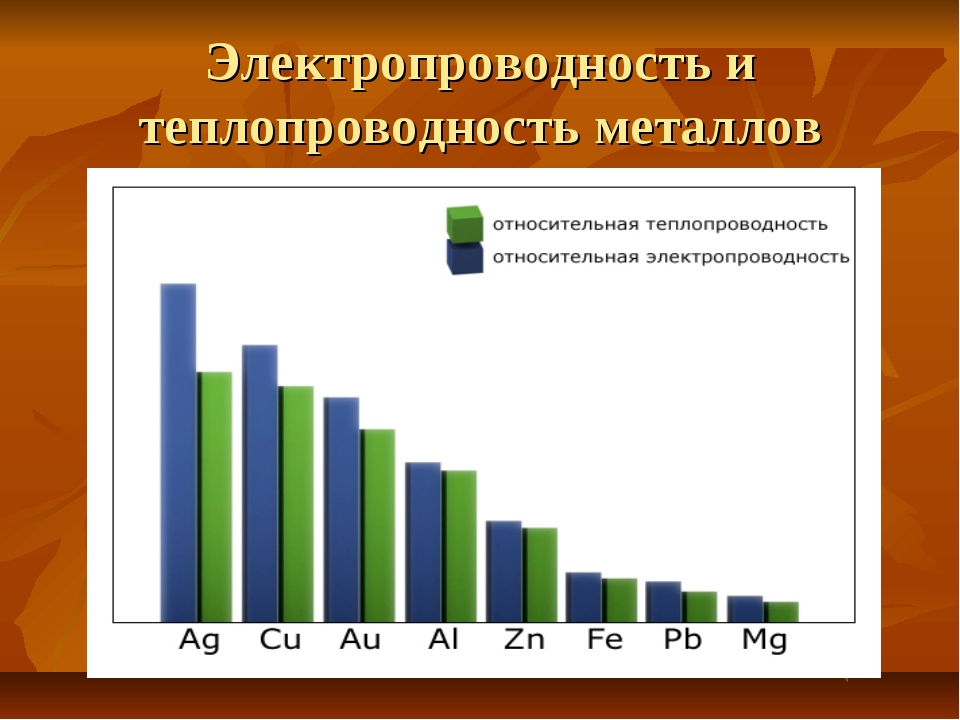 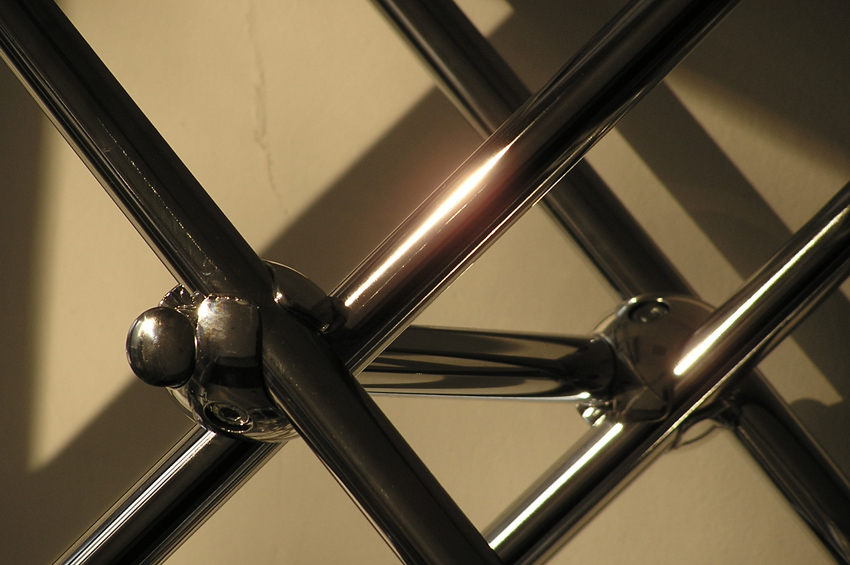 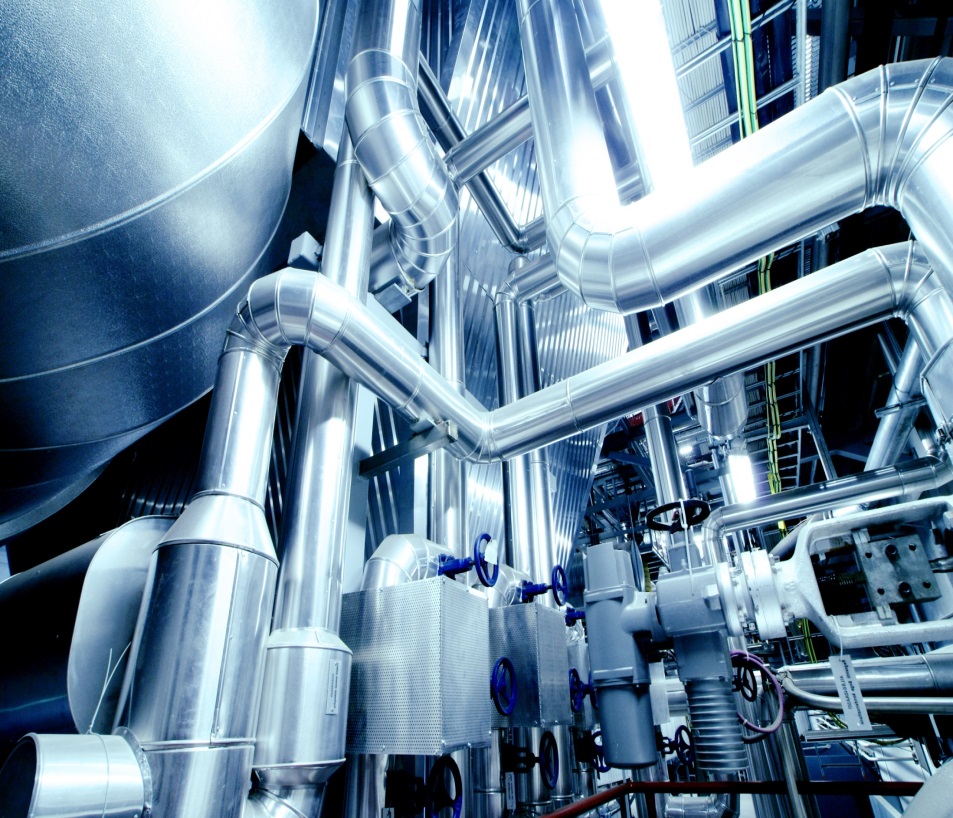 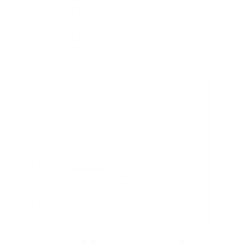 Металлический блеск — способность металлов отражать свет.
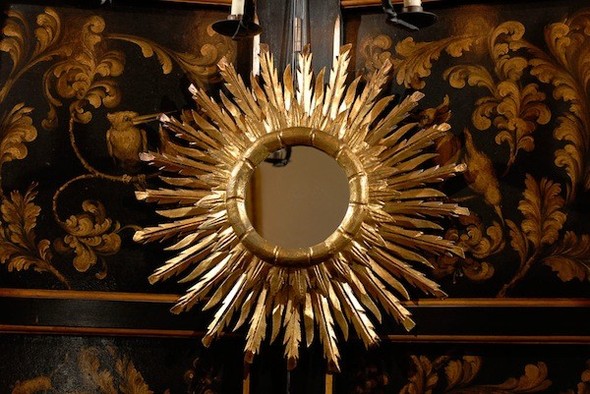 Высокая способность к отражению световых лучей характерна для ртути, серебра, палладия, алюминия.
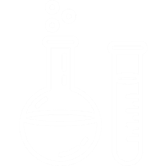 Схема строения сплава 
(твёрдого раствора)
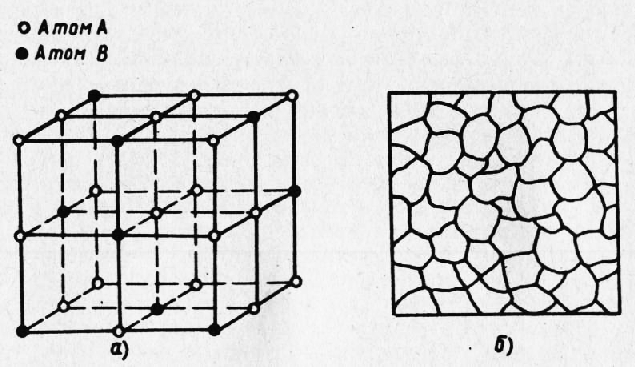 Атом A
Атом B
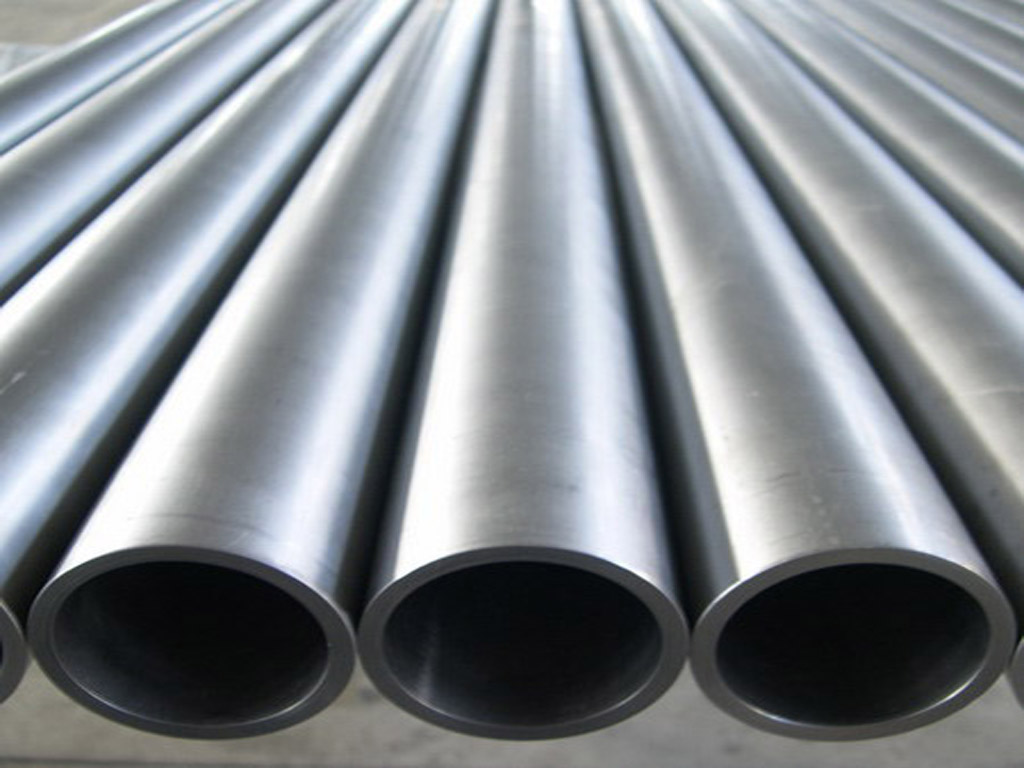 Сплавы обладают большей прочностью, коррозийной стойкостью, твердостью, лучшими литейными свойствами, в связи с чем используются намного чаще чистых металлов.